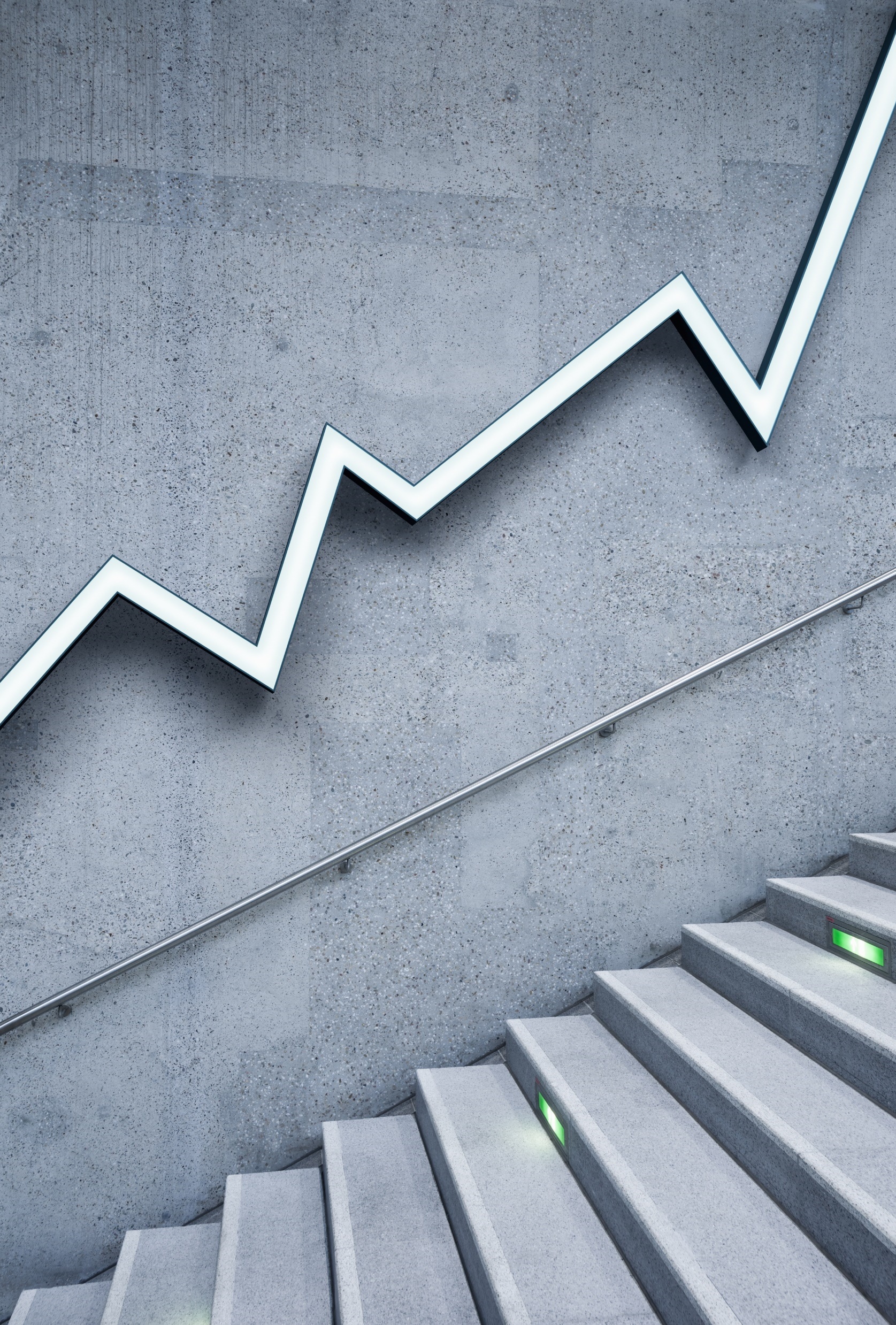 Utilization Review 101
Learning the ‘touches’ for UR… from knowing the payer rules to documentation requirements to creating internal tracking and trending tools.  Yep, it takes a healthcare village!
1
“The mind is a flexible mirror.  Adjust it to see a better world”  Amit Ray“Secret of Life is to fall seven times; get up eight times.”Paulo CoelhoThe Power of One!”   “Leading with Energy and Excellence”     Day  Egusquiza“You're looking for three things, generally, in a person,” says Warren Buffett. “Intelligence, energy, and integrity. And if they don't have the last one, don't even bother with the first two.""   AMEN
Some great thoughts…
2
Scope of Revenue Cycle Integrity
Medical Staff
Clinical Staff
Clinical Documentation
Improvement (CDI)
HIMS
IT
Finance
Finance
Care Management
Care 
Management 
Physician Advisor  Nursing
Finance
Physician Leader
Hospital Leader
Nursing
Ancillaries
HIMS
Finance (Correct 
Charge Master)
Finance
Care Management
Physician Advisor
Compliance
Business
Office
Care Management
Finance
Contracting
Care Management
3
UR’s role:  First Touch
Key elements to success of UR:
Understanding each payer’s rules for determining an inpt status.
	Each payer has their own
	Traditional Medicare does not use IQ or MCG.  The 2 MN – presumption and benchmark
	Develop a payer matrix that includes timelines for payer notification, type of payment from each payer/per day/DRG/% of billed charges, arbitrary guidelines, observation guidelines, etc.
Physician documentation will guide the supporting of inpt acuity.
Coordinate with providers, CDI and internal physician advisor for ongoing education.
4
UR’s 2nd touch- Traditional Medicare
Traditional Medicare/TM – it is all done internally using the 2 MN rules.   
2 MN presumption – anticipate the pt will need an estimated 2 MN to resolve care.  What is the plan?   (First touch)
2 MN benchmark – as the 2nd MN approaches in an outpt status  (ER 1st MN/need 1 more to be an inpt   or   2 MN in obs) –is there a clinical reason to be in a bed? Yes, what is the plan?
Is a 1 MN stay allowed under TM’s 2 MN rule?  Absolutely. If there was a plan for 2 and the pt had an early unexpected discharge = 1 MN inpt billable.  If the pt had 1 outpt MN and then a 2nd medically appropriate midnight = 1 MN inpt billable.
Key- the plan outlined.  Documented and met early   or   met the 2nd MN.
5
UR’s 2nd Touch- Other payers
Other non-Traditional Medicare payers
Submission of records using the payer’s KNOWN definition of inpt.
Reviewing the record – from the ED as all records from CDI or other interaction with the pt may not be available by the time records are due to the payer.  Clarify internally
Outline WHY the pt is an inpt – using their criteria PLUS co-morbid conditions, risk factors, other documentation to support inpt.
Observation is a ‘fall back position’.  Doesn’t meet, no other factors… but don’t ASK for observation.  ASK for inpt.  Learn why the payer won’t approve inpt.  
Track and trend/TNT by payer.
Develop a payer matrix – all rules, timelines, etc tied to contract.  Knowledge is power!
6
UR’s 3rd touch- No inpt?
Don’t agree with the payer’s determination.  Review case and hand off to the Physician advisor for a 2nd opinion.  How to do a P2P call with the payer?  TNT all reasons…
Traditional Medicare – have a ‘short stay.  Less than 2 MN.   Review case and ensure a) the plan was clear for 2 MN and b) there was an unexpected early d/c. The initial review should be done at the point of admit and reviewed again as the early d/c occurs.
Traditional Medicare – 1 outpt MN + 1 more MN = inpt.  Review case to ensure the PLAN for the 2nd MN is clearly outlined in the record.
Ensure the record is ready to support INPT. If deciding on OBS, there should be a PLAN for obs with TM – resolved home or converted prior to the 2nd MN.  Aggressively resolve all TM accounts prior to the 2nd MN if 1st MN is outpatient.
NOPE WE WON’T BE BORED!!
7
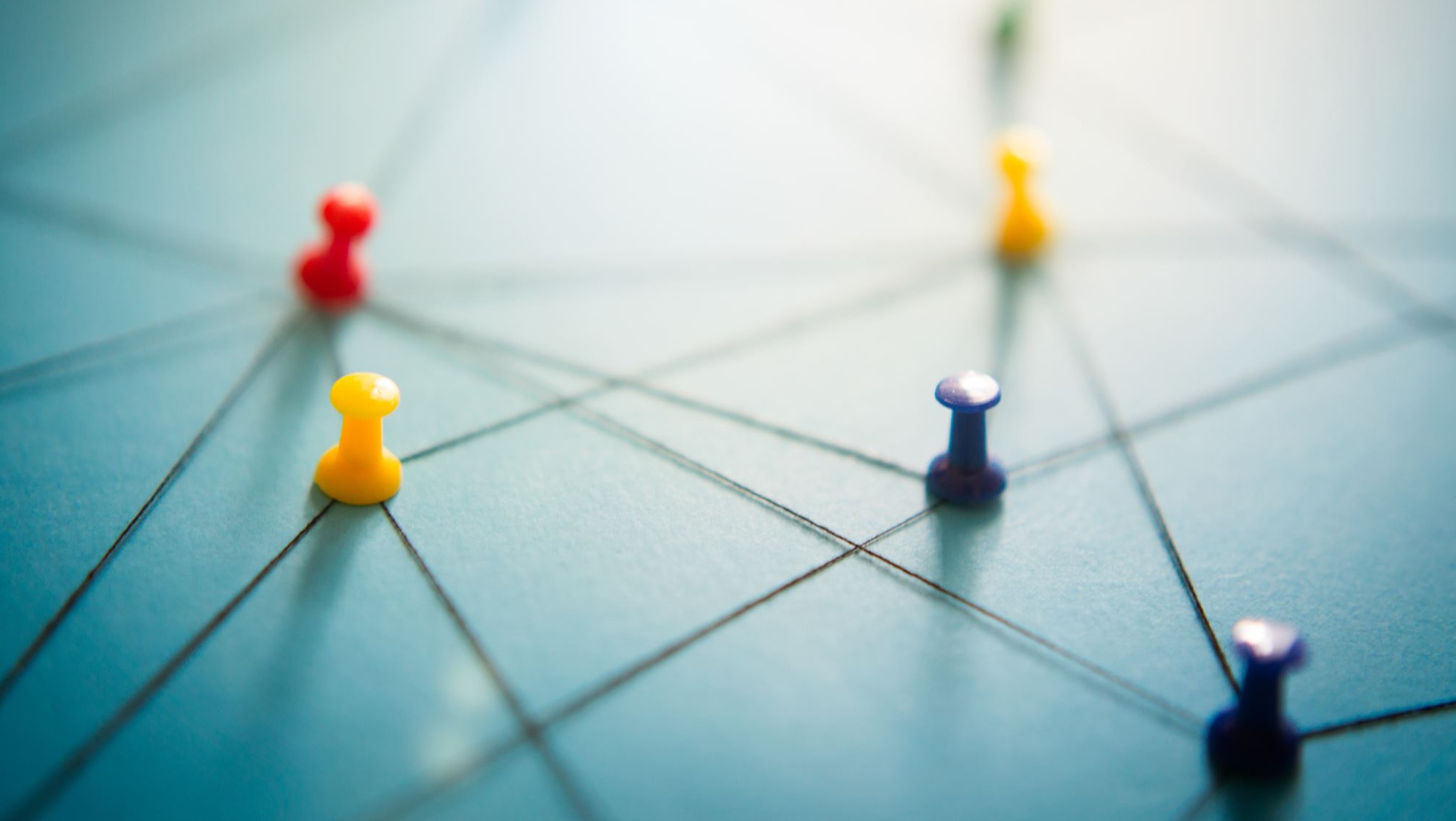 Thank You for Joining Us in this Educational Journey
DAY EGUSQUIZA
President, & Founder
 AR Systems, Inc. &
Patient Financial Navigator Foundation, Inc.
daylee1@mindspring.com 
208 423 9036

http://arsystemsdayegusquiza.com 
http//pfnfinc.com
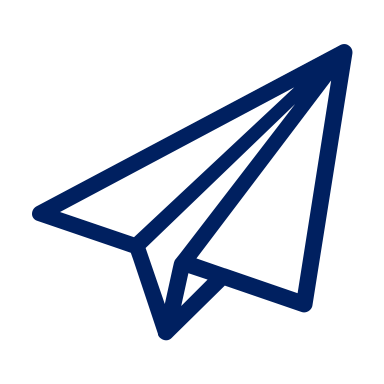 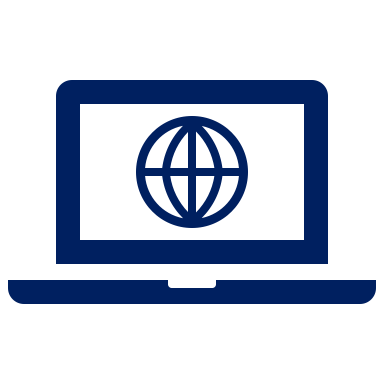 8